ElectroacousticsSound sources
Kierunek „Elektronika”, rok II
Spherical wave
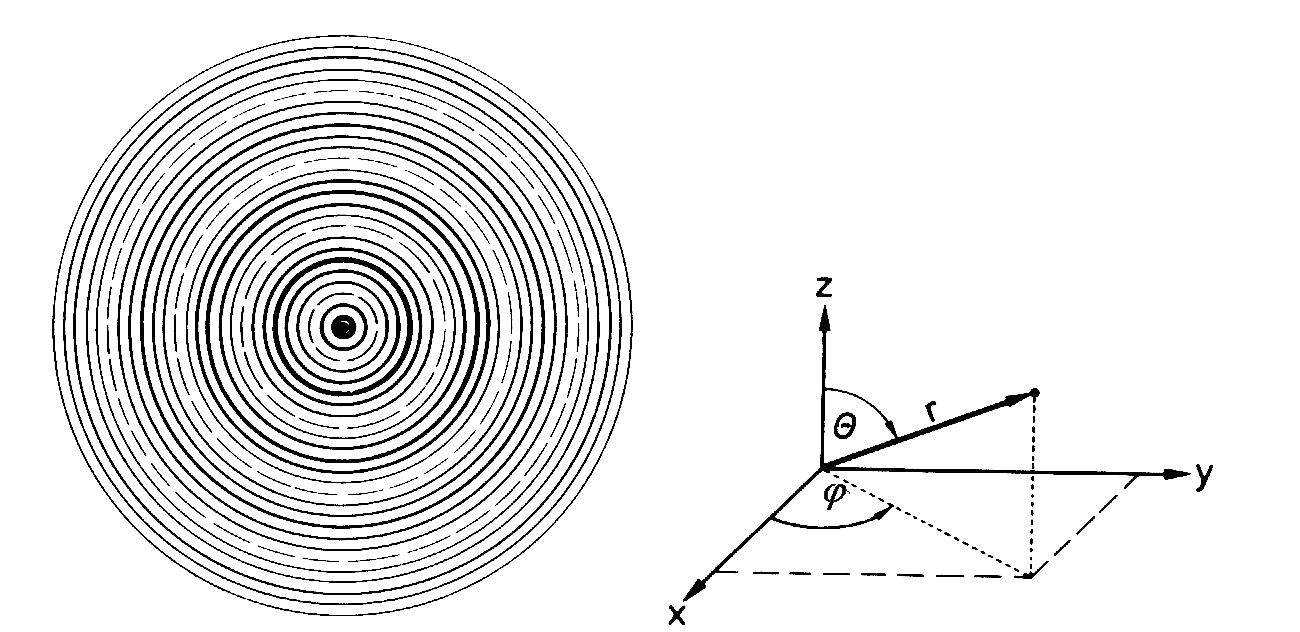 Field impedance of a spherical wave
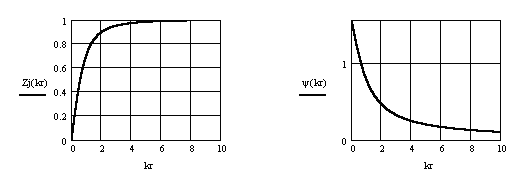 Radiation impedance of pulsating sphere
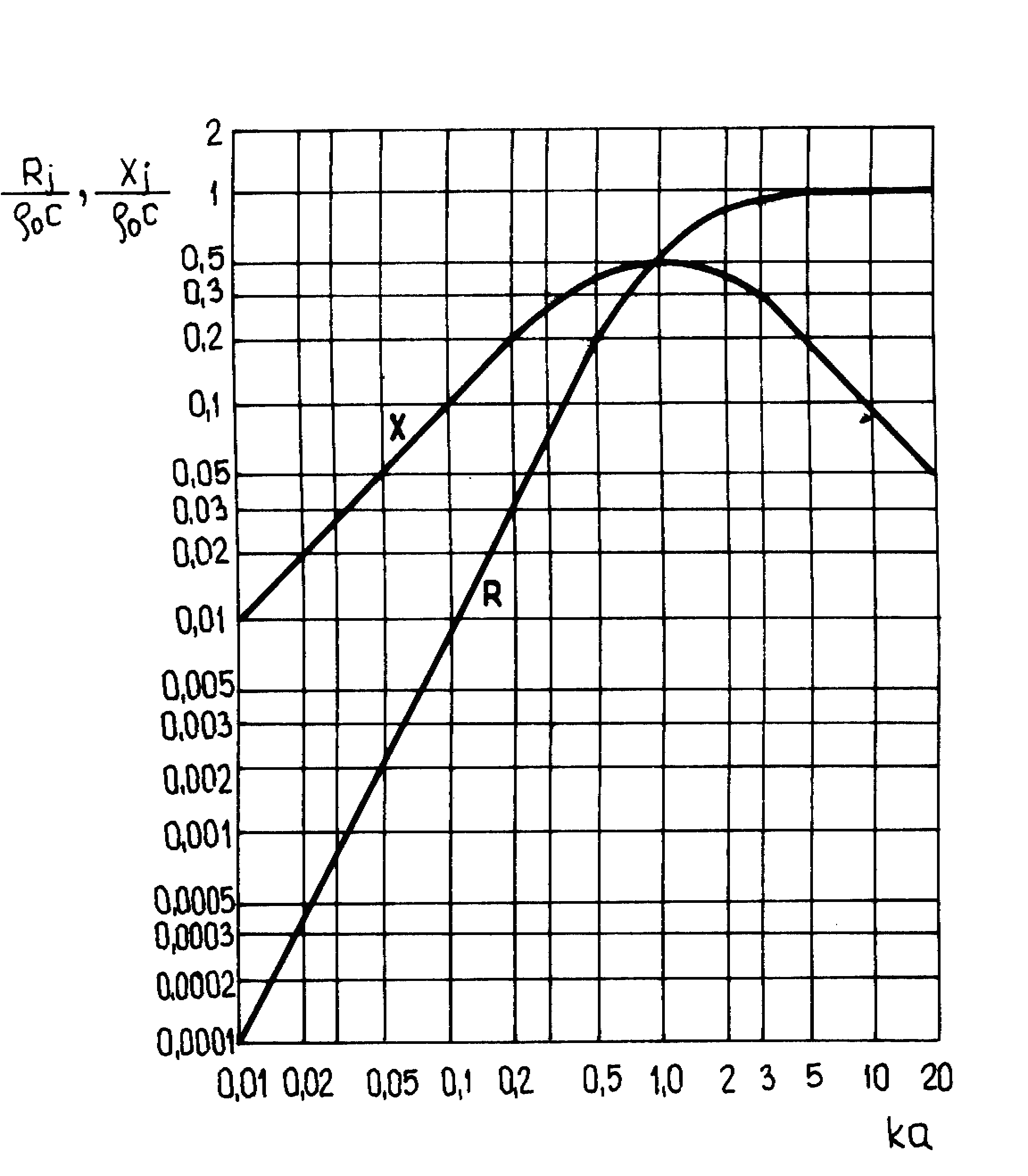 Acoustic dipole
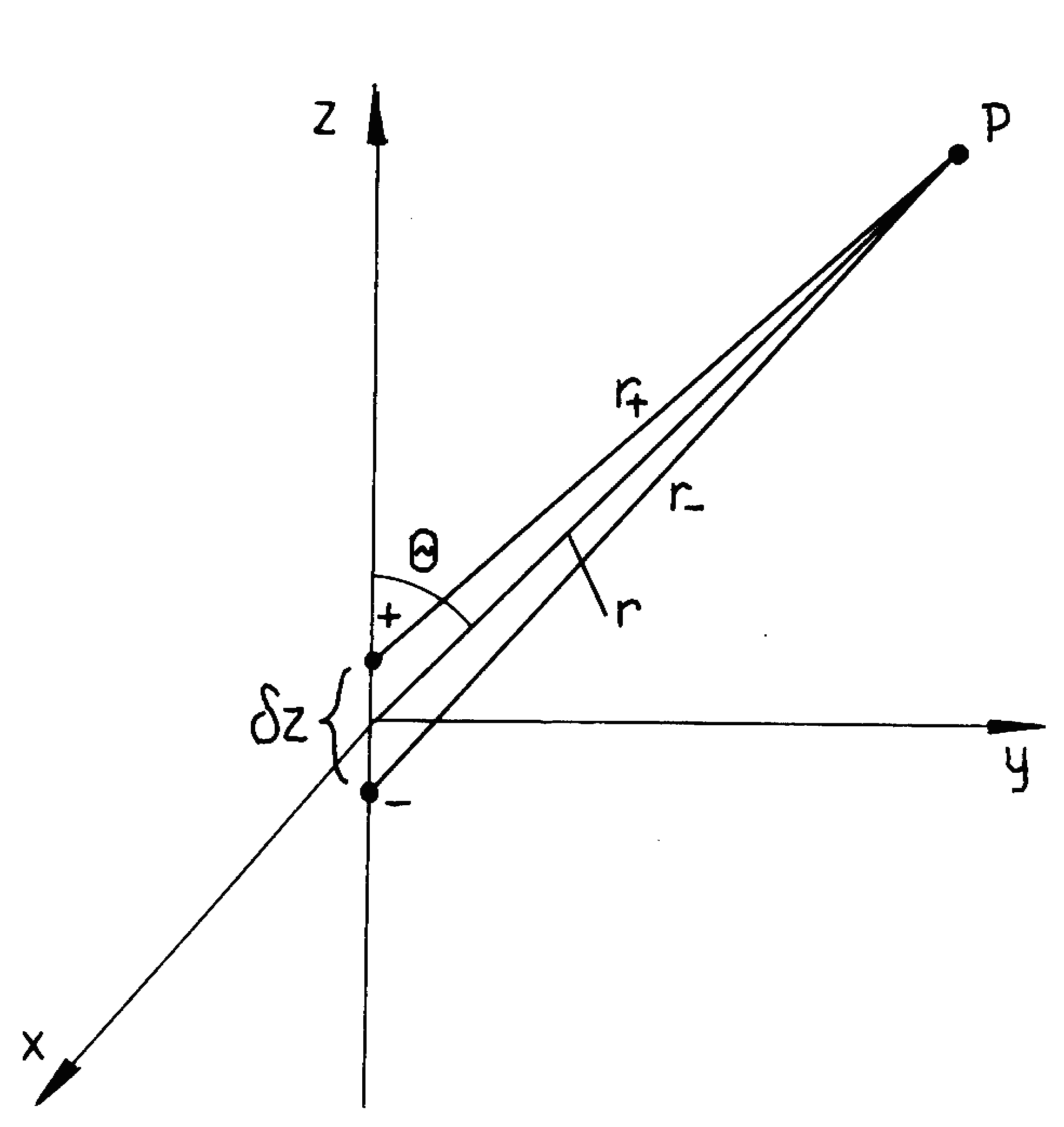 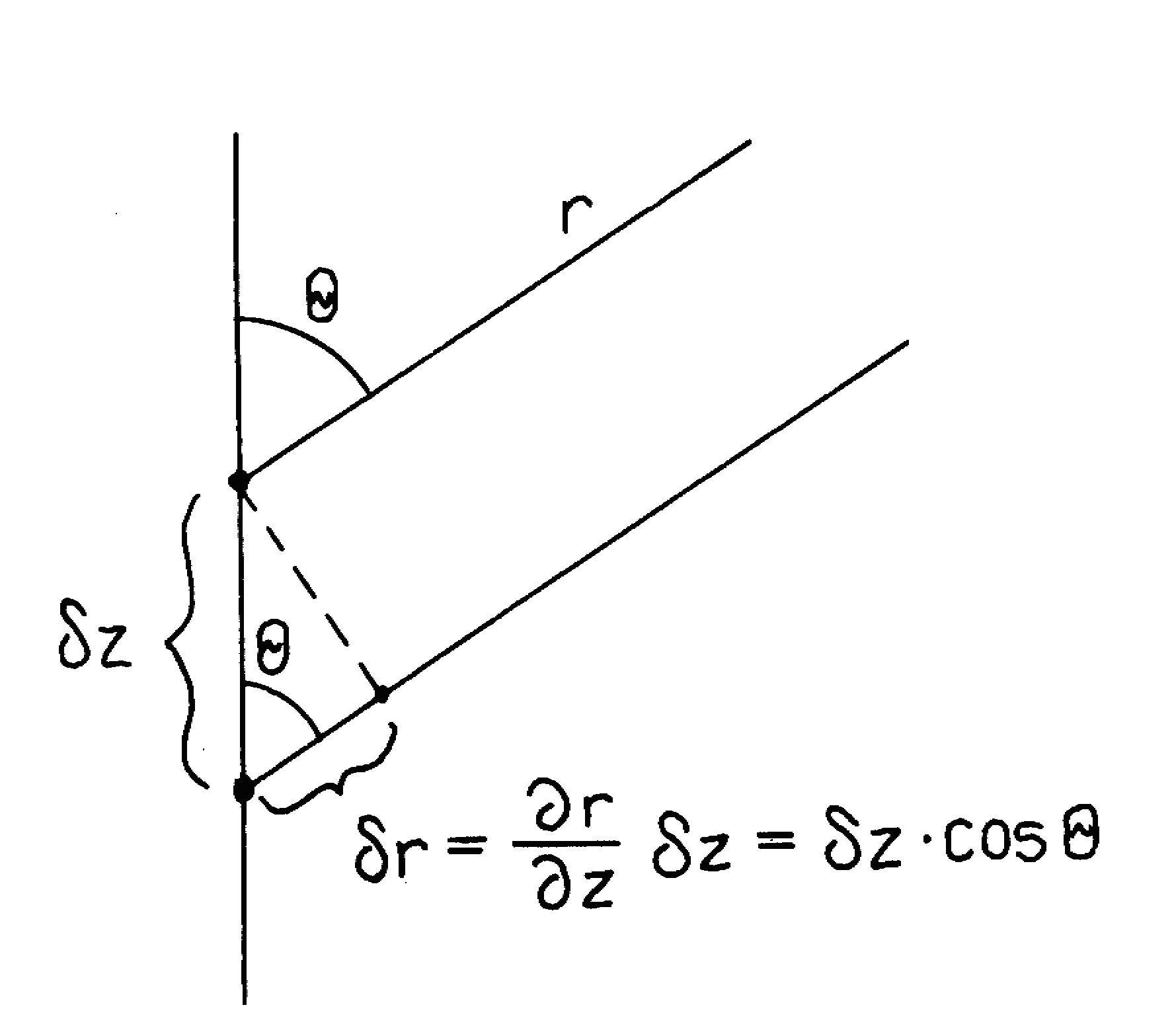 Directivity of a dipole
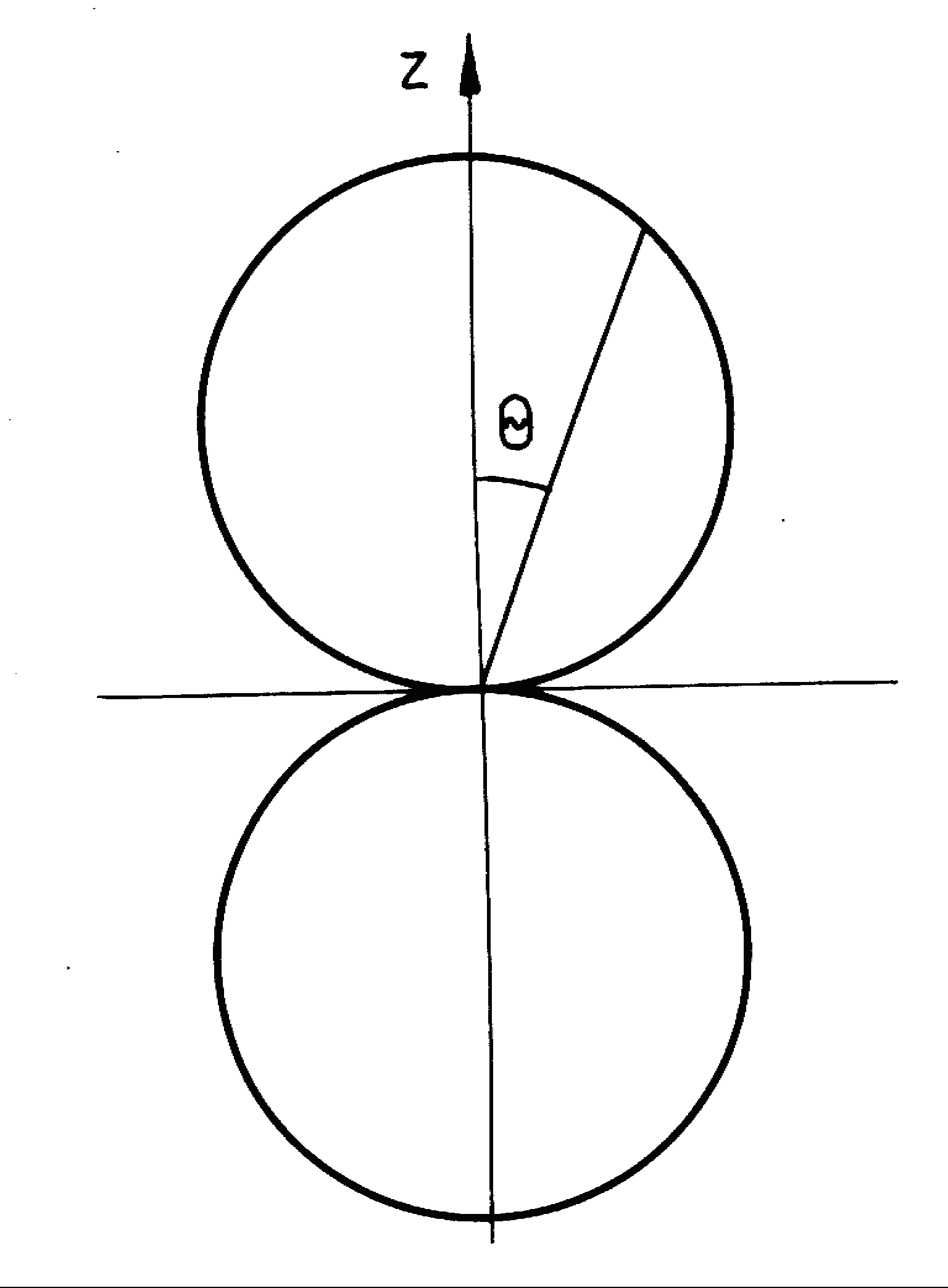 Radiation impedance of an oscillating sphere
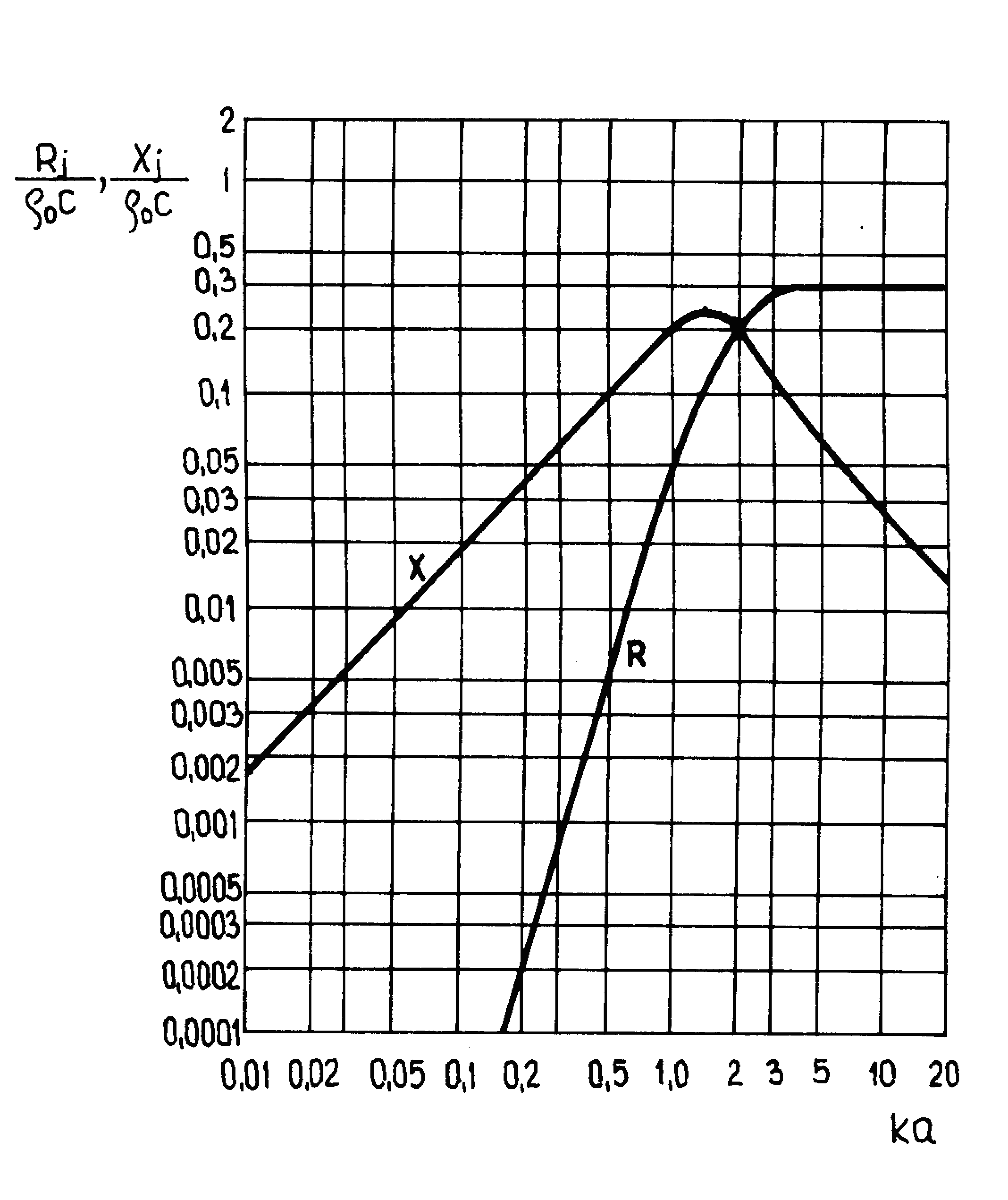 Comparison of pulsating and oscillating spheres
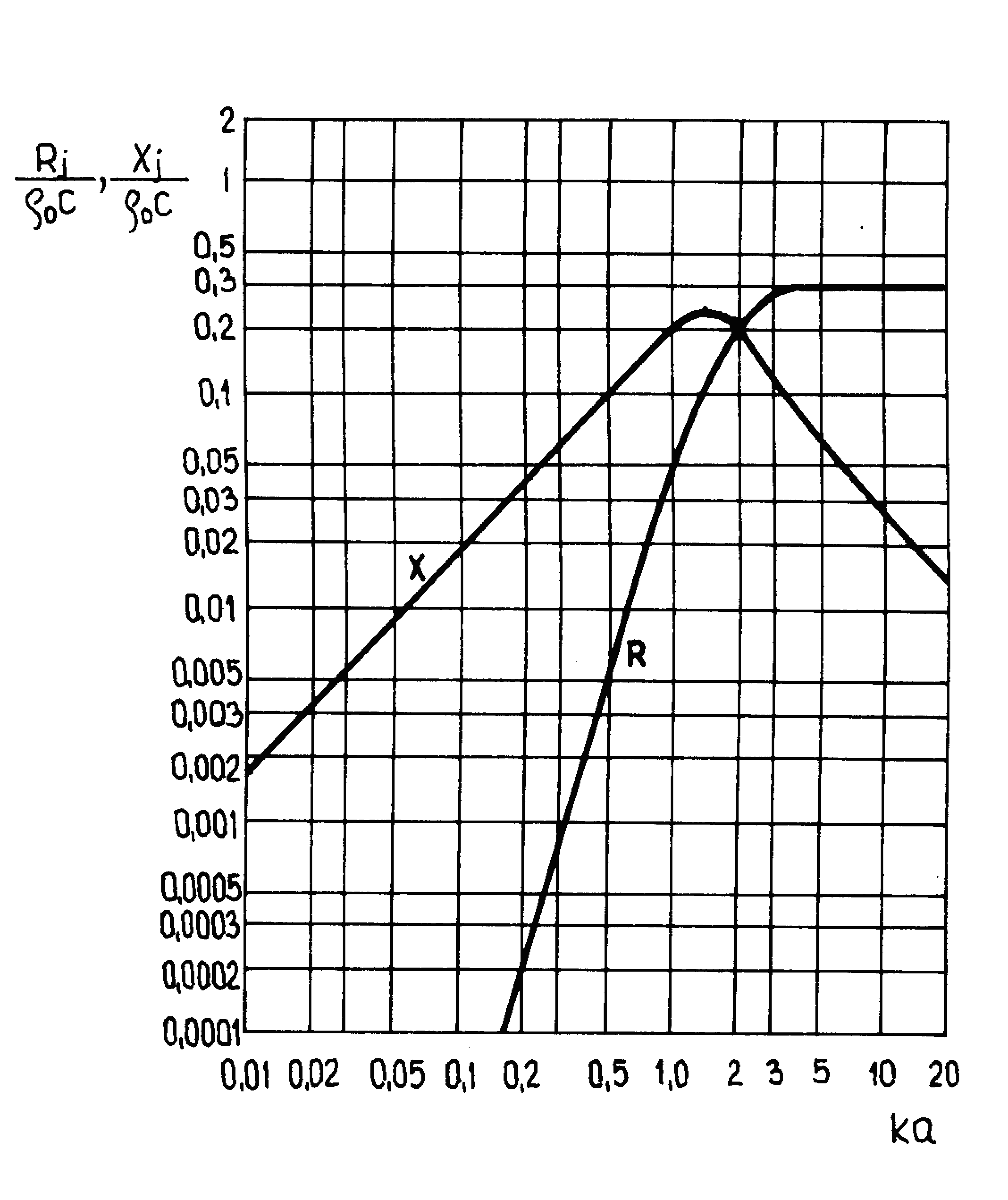 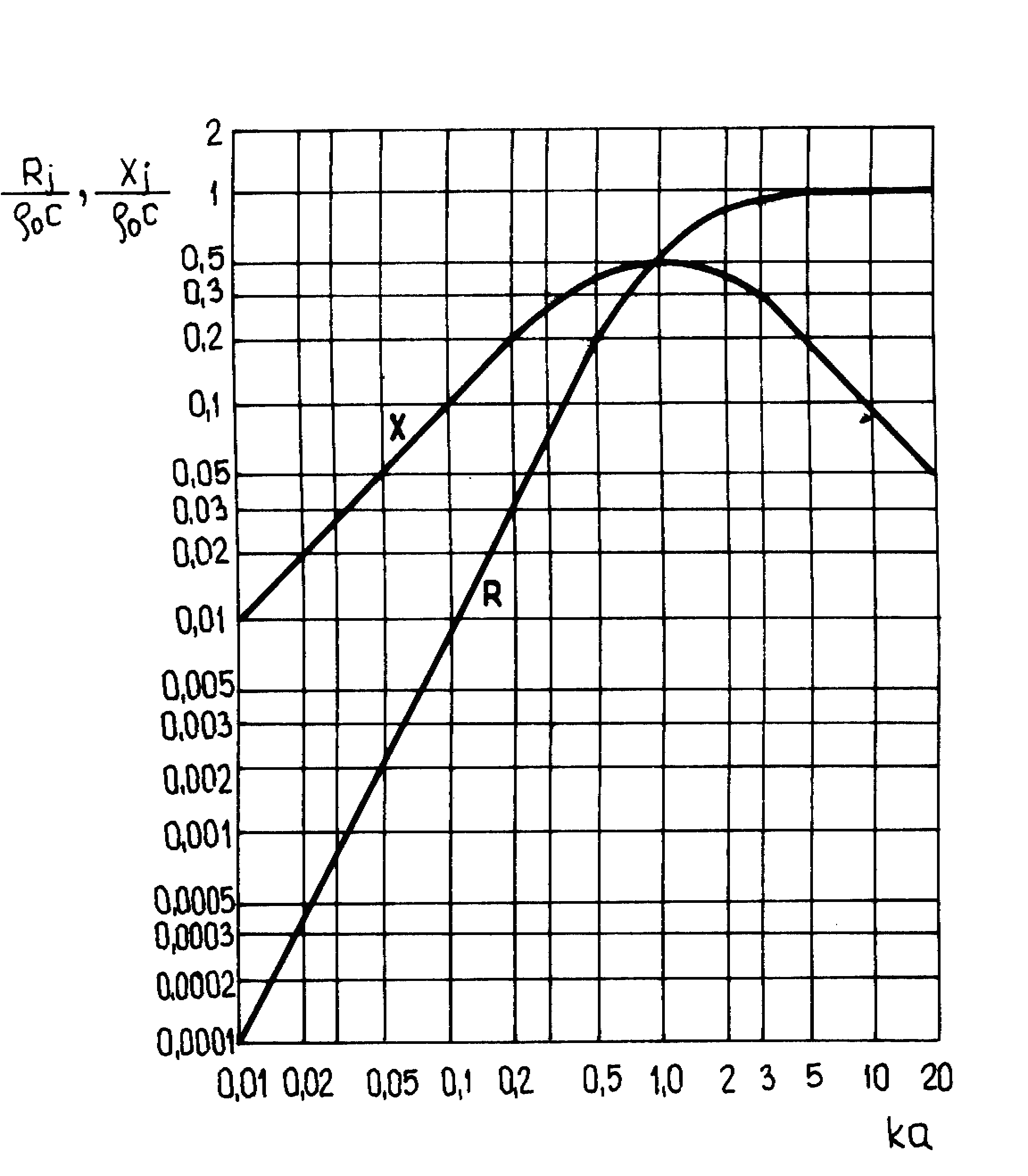 Circular piston in the infinite flat baffle
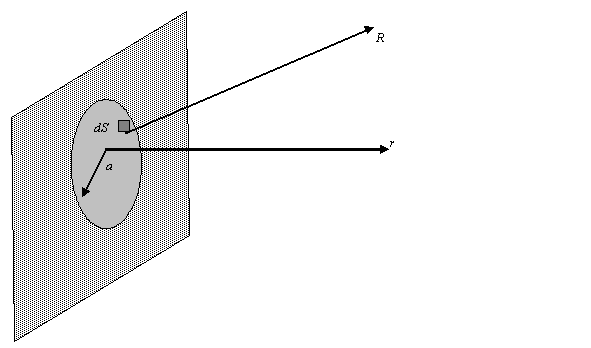 Piston - the nearfield
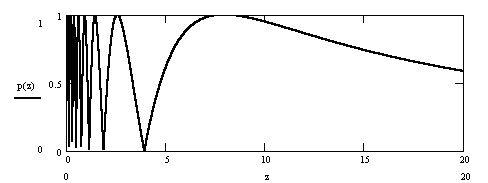 Directivity of the piston
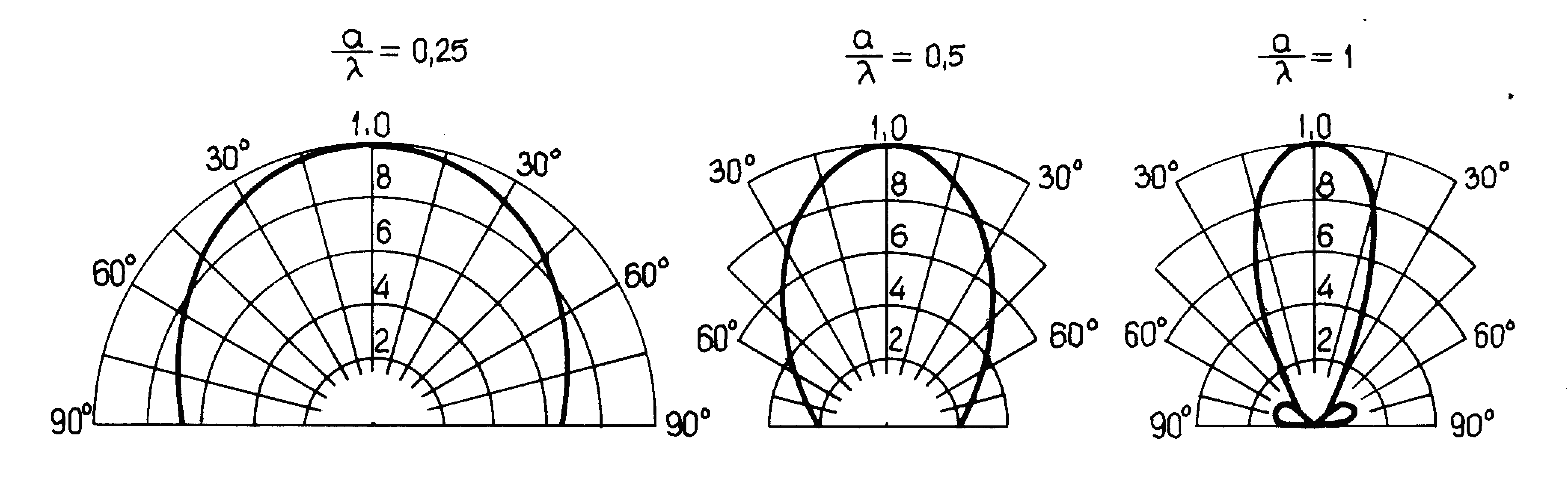 Radiation impedance of the piston
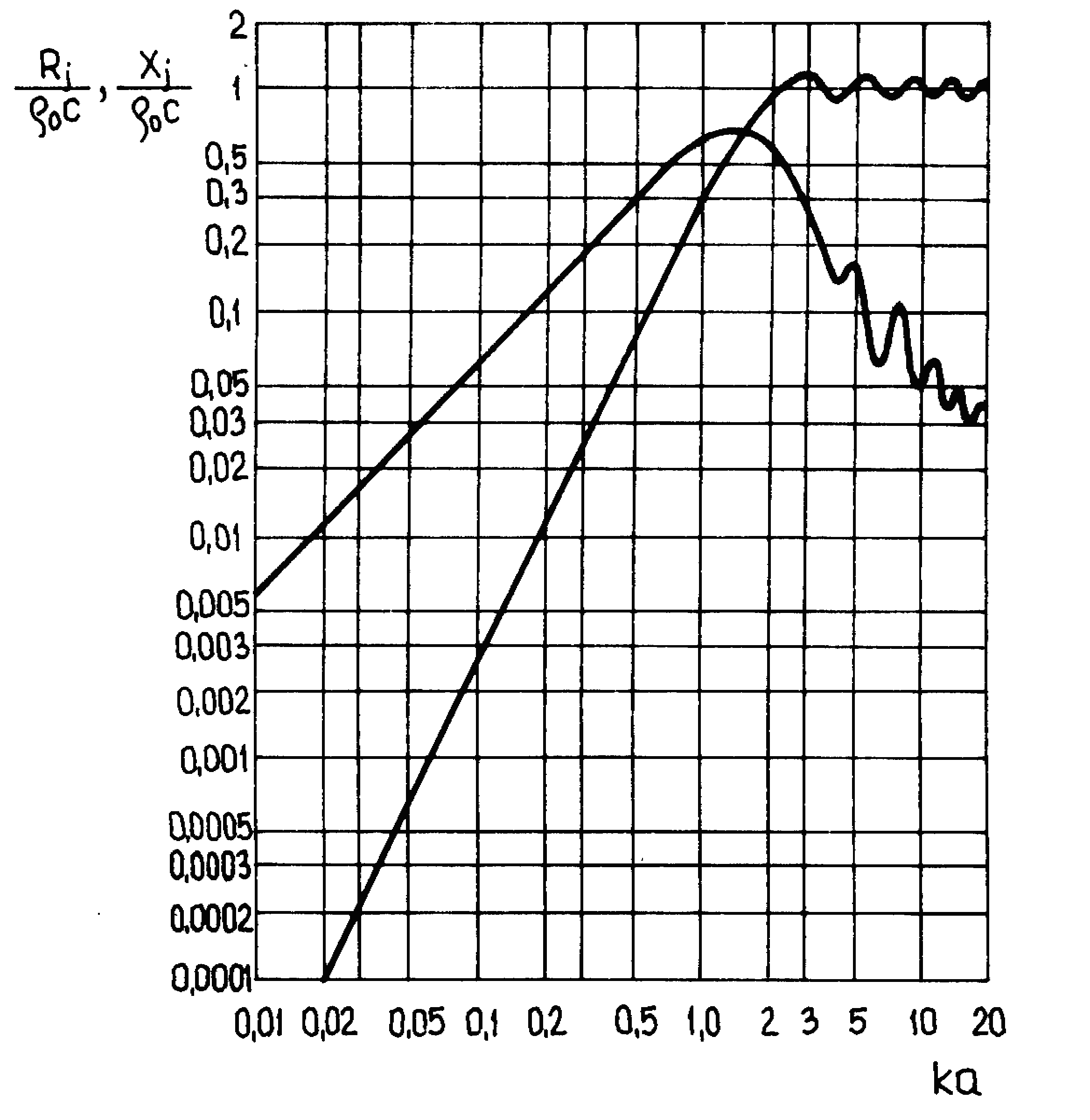 Comparison of an pulsating sphere and piston
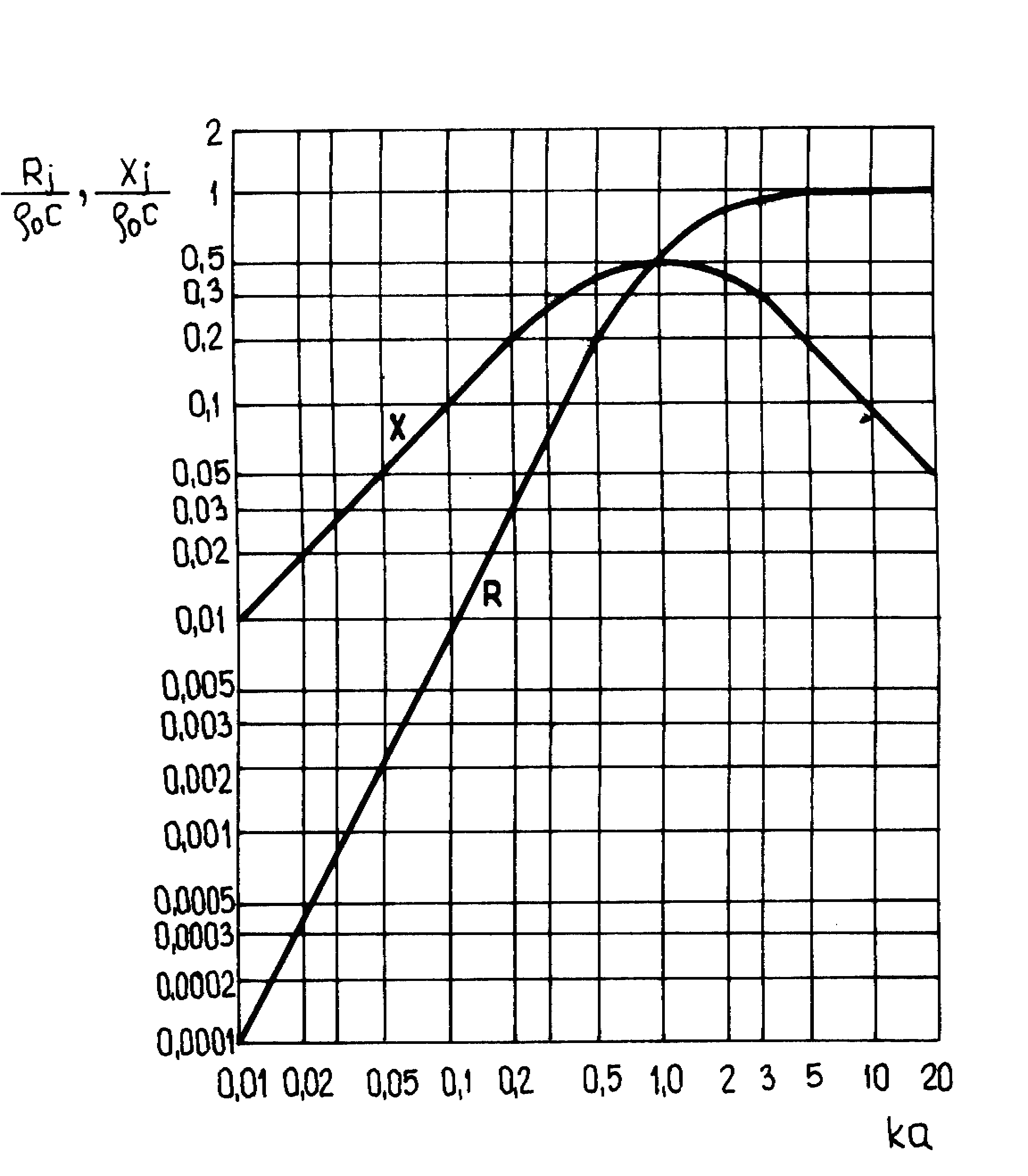 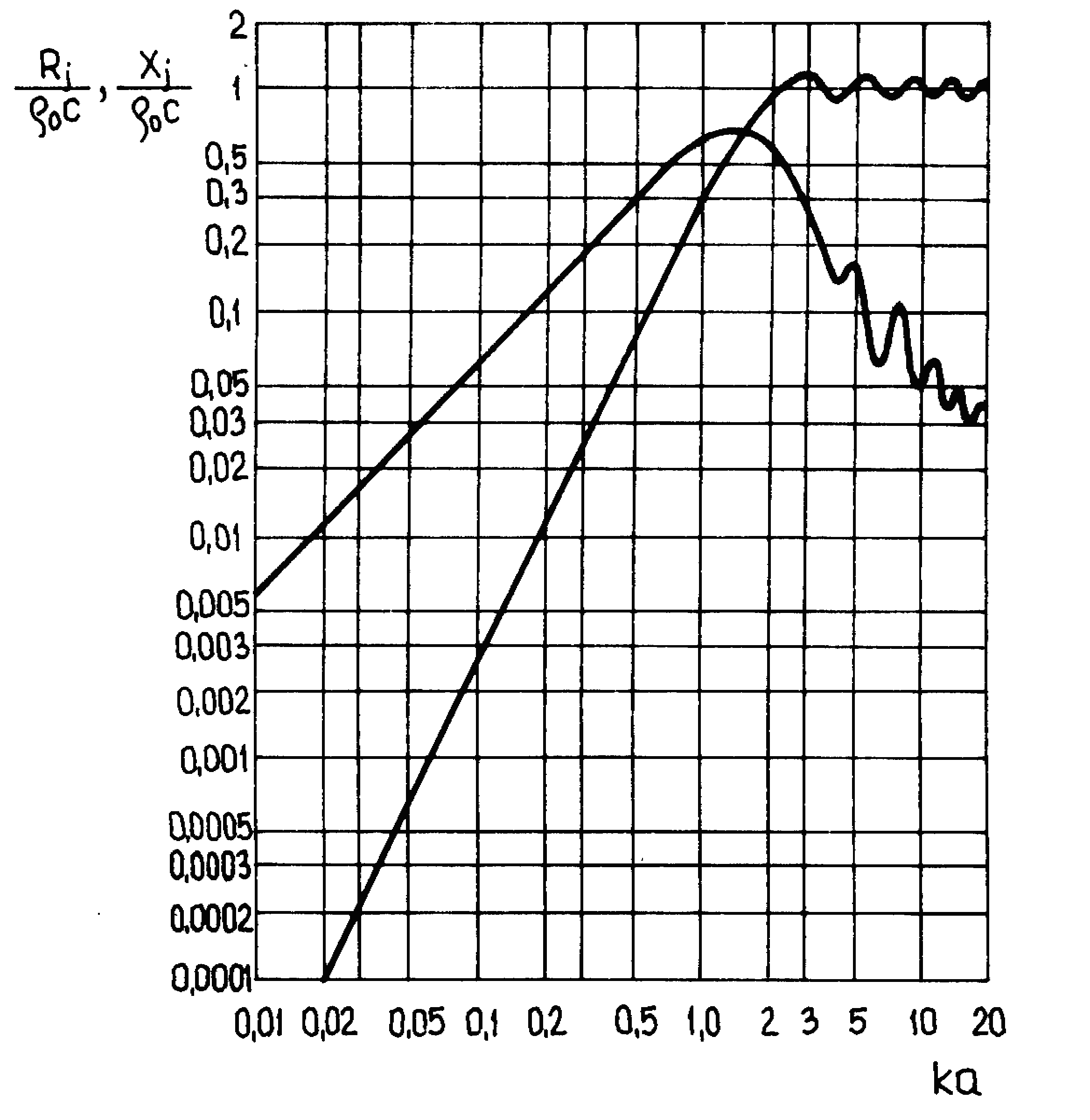 Mutual radiation impedance
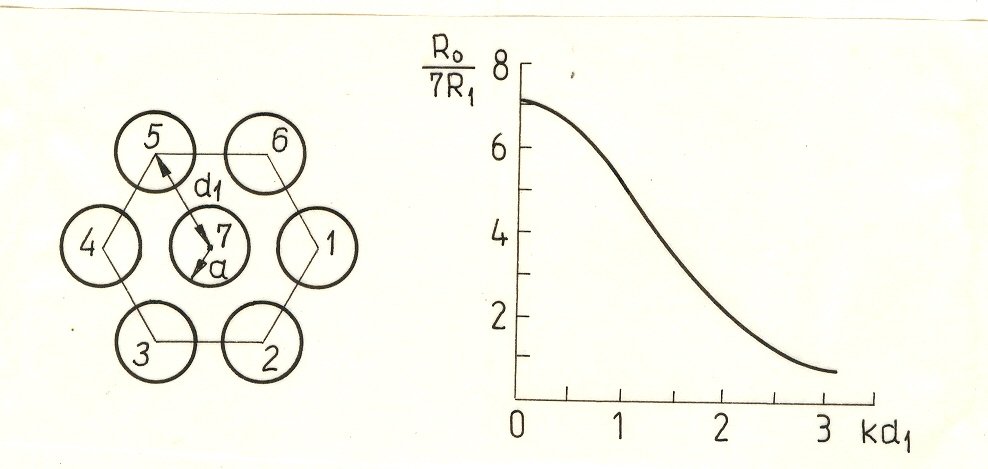